Leishmaniasis
Dra. Elda Valdés
UNACH
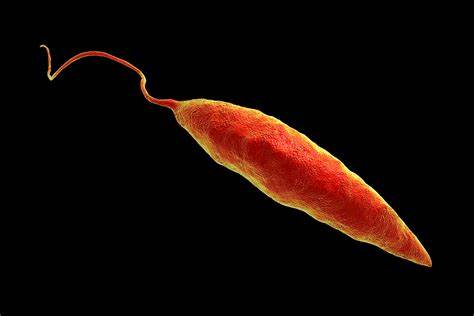 OBJETIVOS
Distribución geográfica
Morfología
 Modo de transmisión
 Localización
Clínica y patología
Diagnóstico
Prevención
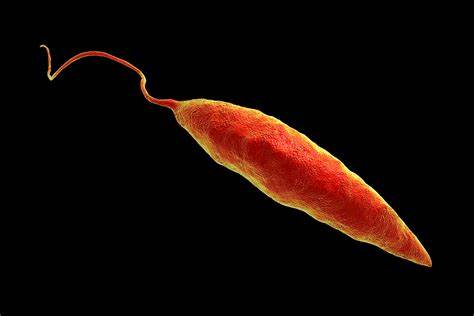 Leishmaniasis
Leishmaniosis Distribución geográfica: el género Leishmania involucra a distintas especies y subespecies de las cuales 15 afectan al hombre, 10 en América (Nuevo Mundo) y 5 en Asia, Africa y Europa (Viejo Mundo). 
Es una parasitosis endémica en las distintas zonas donde se encuentra el insecto vector. 
Morfología y características del agente: los agentes etiológicos de las leishmaniosis son protozoos intracelulares obligados, morfológicamente iguales, pertenecientes a distintos grupos que se denominan complejos, y causan en el hombre diferentes cuadros clínicos. 
El parásito presenta dos estadios en su ciclo evolutivo: Amastigote: de forma ovoide o esférica de 2-5 µm de diámetro. Es intracelular y vive dentro de los macrófagos del hombre y de los animales que sirven de reservorio. Promastigote: de forma fusiforme de 14 a 20 µm de largo. Es extracelular y es la forma en que se encuentra en el intestino del insecto vector, y en los cultivos “in vitro”.
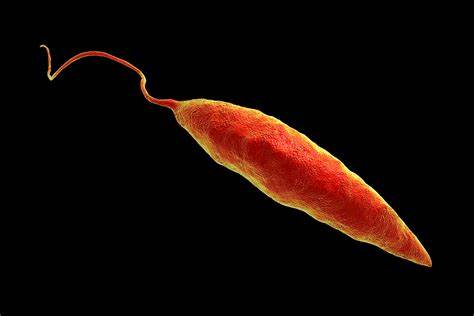 Leishmaniasis
Modo de transmisión: penetra por la piel a través de la picadura de insec tos del género Phlebotomus en el Viejo Mundo y Lutzomyia en el Nuevo Mundo. Según la especie de Leishmania los caninos, felinos, roedores, otros animales y el hombre actúan como reservorios. Localización: varía de acuerdo al tipo de leishmaniosis. Clínica y patología: Leishmaniosis visceral: es producida por el complejo Leishmania donovani: L.d. donovani (Africa y Asia), L.d. infantum (litoral de Mediterráneo), y L.d. chagasi (América, desde el sur de EE.UU. hasta norte de Argentina). 
Los reservorios son perros, gatos, hamsters, ardillas y monos. Tiene un período de incubación que varía entre 4 y 10 meses. La enfermedad se produce debido a la inoculación de promastigotes por la picadura del insecto, que ingresan en las células, transformándose en amastigotes y multiplicándose den tro de una vacuola parasitófaga en forma acelerada. Luego invadirán otras células. Están comprometidos principalmente los órganos con abundante tejido reticuloendotelial como la médula ósea, hígado, bazo, ganglios, etc. La puerta de entrada puede pasar desapercibida, o producirse una reacción inflamatoria pequeña e hiperpigmentada.
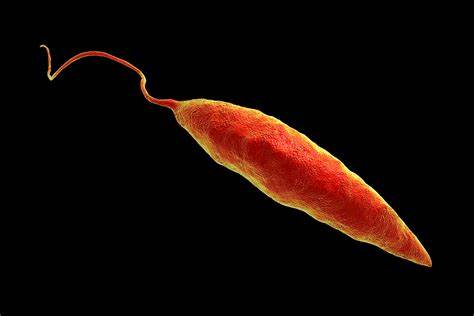 Leishmaniasis
El hígado y bazo están aumentados de tamaño, con hiperplasia reticuloendotelial, en la médula ósea se observan amastigotes intracelulares y aumento de megacariocitos. Los ganglios linfáticos están agran dados, sobre todo los mesentéricos. En piel hay hiperpigmentación, por la inva sión de amastigotes a las células del SRE, lo que le da el nombre a la enferme dad de Kala Azar, que significa fiebre negra en sánscrito. Puede haber casos asintomáticos, que curan espontáneamente, o agudos, pero lo más corriente es el curso crónico. Se produce fiebre progresiva y elevada, remitente o intermi tente, que dura semanas y alterna con períodos apiréticos también de semanas. Hay leucopenia, anemia y trombocitopenia, edemas de miembros inferiores, y luego emaciación. Sin tratamiento a los 2 ó 3 años se produce la muerte por infecciones intercurrentes o complicaciones de los órganos afectados.
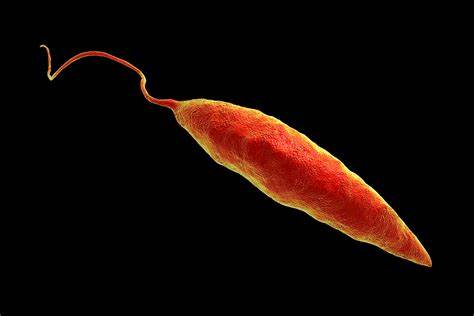 Leishmaniasis
Si el tratamiento es incompleto aparece una forma dérmica semejante a la lepra lepromatosa con nódulos principalmente en miembros y cara. Sin tratamiento muere el 85-90% de los enfermos, con tratamiento entre el 5-20%. Leishmaniosis tegumentaria americana: es un nombre genérico utilizado para las formas cutánea y mucocutánea independientemente del agente. Se extiende desde el sur de EE.UU. al norte y nordeste de Argentina. Se encuentran libres Canadá, Chile, Uruguay y la mayoría de las islas del Caribe. Puede presentarse de tres formas: cutánea, mucocutánea y cutánea difusa. Los reservorios son animales silvestres, principalmente roedores, y domésticos (perro).
 La picadura del insecto suele ser dolorosa e inocula el promastigote, dando lugar a la lesión primaria cutánea: una mácula que se convierte luego en pápula. Más tarde se ulcera, formando una lesión redonda con forma de cráter, de bordes elevados y violáceos característicos, donde está la mayor densidad parasitaria. Las lesio nes son únicas o múltiples e indoloras. La evolución es crónica y raramente se produce curación espontánea. Puede haber adenopatías regionales que desapa recen a medida que la úlcera se agranda.
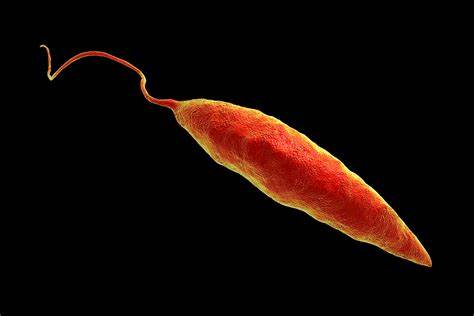 Leishmaniasis
Mucocutánea: es secundaria a la primera, y generalmente aparece cuando las lesiones primarias remiten. El período entre una presentación y otra varía de meses a años. Tiene predilección por el tabique nasal, llegando a invadir el cartílago hasta la amputación (nariz de tapir). 
Puede afectar la mucosa del paladar blando produciendo lesiones granulomatosas en cruz en la laringe, faringe y, en casos severos, comprometer las cuerdas vocales y tráquea. Estas localizaciones producen disfagia, disfonía, y hasta pérdida de la voz. Si el paciente tiene compromiso severo y crónico, suelen presentarse infecciones respiratorias intercurrentes por aspiración, que pueden llevar a la muerte.
 Cutánea difusa: existe una deficiencia inmunitaria específica que favorece la enfermedad, hay nódulos diseminados en cara y extremidades sin ulceraciones que pueden persistir toda la vida, ya que general mente no responde al tratamiento.
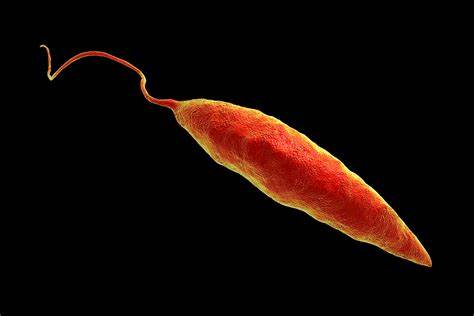 Leishmaniasis
Diagnóstico: Clínico: Visceral: debe diferenciarse con anemias hemolíticas, endocarditis bacteriana, cirrosis, linfomas, sarcoidosis, histoplasmosis, brucelosis, salmonelosis, septicemias, tripanosomiasis, esquistosomiasis, malaria crónica y tuberculosis. Cutánea y mucocutánea: deben diferenciarse de algunas micosis especialmente de paracoccidioidomicosis- neoplasias de la cavidad oral, linfomas, rinoescleroma y sífilis. Laboratorio: Directo: hallazgo de los parásitos tomando la muestra del borde de las lesiones cutáneas, y coloreando con Giemsa. 
En caso de leishmaniosis visceral, la biopsia es el método más sensible, de médula en primer lugar, y de bazo si las plaquetas son mayores de 40.000 y el coagulograma normal. Tam bién puede hacerse biopsia de hígado y ganglios. Cultivo in vitro en medio NNN e inoculación a animales de laboratorio, especialmente hámster. Indirecto: diagnóstico serológico: pruebas de aglutinación directa, ELISA e IFI.
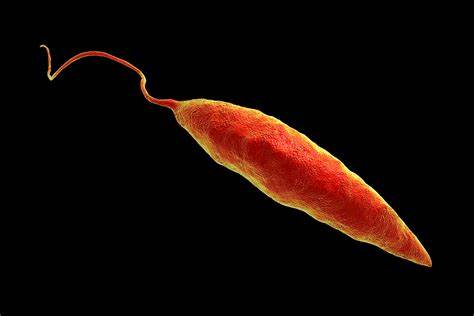 Leishmaniasis
De acuerdo con el Ag que se utilice para la prueba serológica, puede dar reacción cruzada con tripanosomiasis. Intradermorreacción de Montenegro: se la utiliza para estudios epidemiológicos, y estadios subagudos y crónicos. Es negativa en la cutánea difusa y en la visceral grave por el estado de anergia en que se encuentran los pacientes. Debido a su alta especificidad y sensibilidad es muy útil como prueba diagnóstica en presencia de un cuadro clínico sugestivo con datos epidemiológicos orientadores.
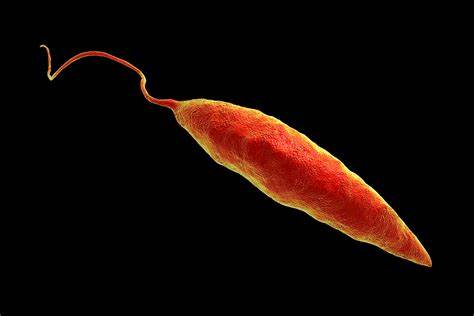 Leishmaniasis
Tratamiento: 
Antimonio pentavalente: 60-100 mg/kg peso tanto en niños como en adultos por vía intramuscular o endovenosa 1 vez durante 2 ó 3 semanas hasta completar 10 a 20 inyecciones, de acuerdo a los resultados de los controles clínicos y parasitológicos (no dar a embarazadas). 
Alternativos: Anfotericina B. Dosis diaria: Adultos: 25-50 mg. Niños: 0,5 mg/kg peso en 1 dosis diaria o cada 2 días, por vía endovenosa, por infusión lenta en dextrosa al 5%, durante 8 semanas. Pentamidina, isotianato: Dosis diaria: Adultos: 200 mg. Niños: 2 a 4 mg/kg peso, en 1 aplicación diaria por vía intramuscular durante 15 días.
 Prevención: control de vectores y de reservorios, principalmente domésticos. 
Comentarios generales: es necesario recordar que la leishmaniosis es de denuncia obligatoria y está entre las patologías cuya medicación debe ser suministrada por el Ministerio de Salud de la Nación